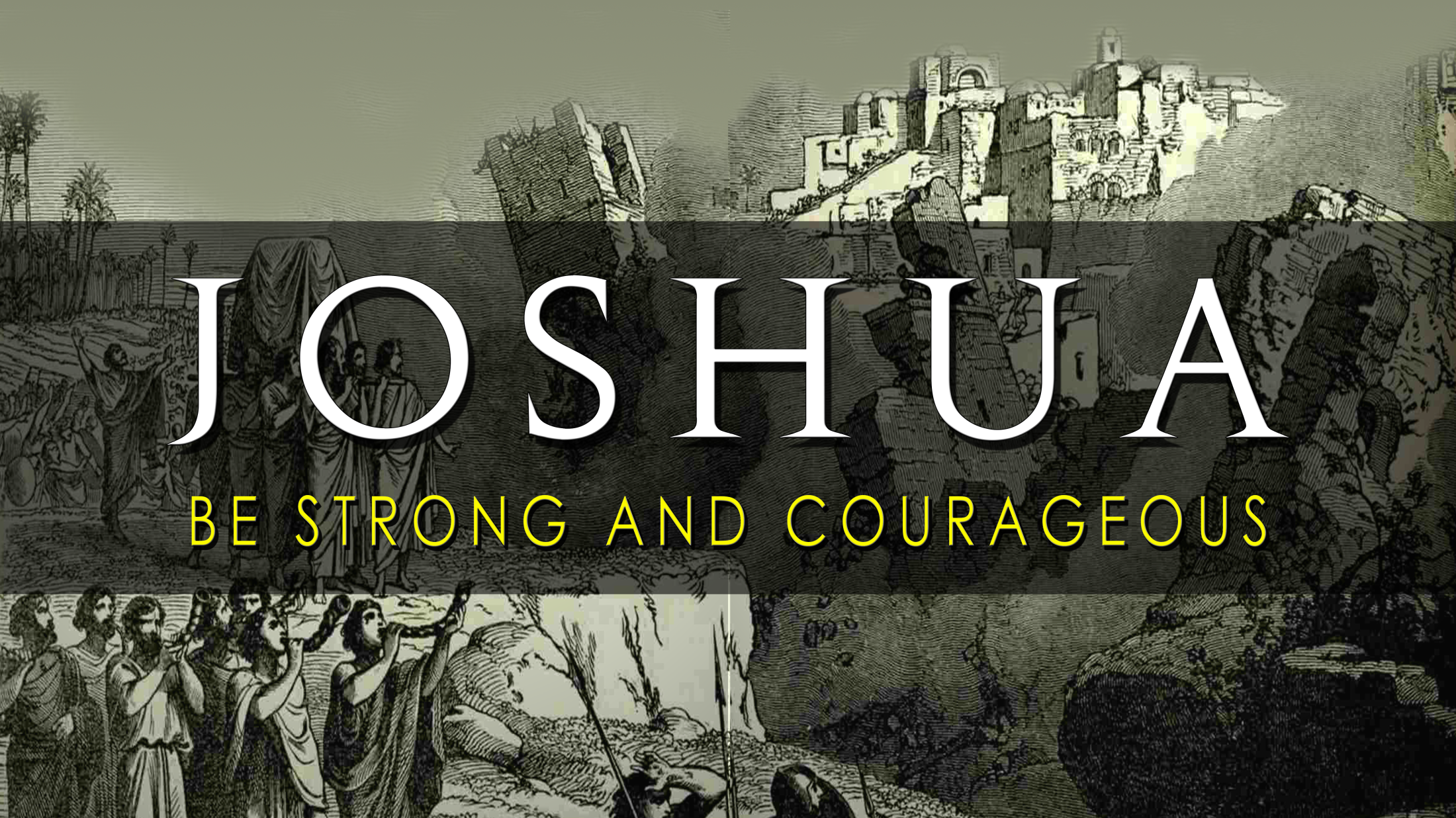 LIVING FAITH
“Living faith always leads to action”
-WARREN WIERSBE
https://www.youtube.com/watch?v=xFntFdEGgws
SAVING FAITHbelieving in God
SAVING FAITHbelieving in God
DOCTRINAL FAITHlearning more about God
SAVING FAITHbelieving in God
DOCTRINAL FAITHlearning more about GodPRACTICAL FAITHobeying God in everyday life
1
YOUR FAITH SHOULD DEMONSTRATE
intelligence
Then Joshua secretly sent out two spies from the Israelite camp at Acacia Grove. He instructed them, “Scout out the land on the other side of the Jordan River, especially around Jericho.”
Joshua 2:1
New Living Translation
And the people of Berea were more open-minded than those in Thessalonica, and they listened eagerly to Paul’s message. They searched the Scriptures day after day to see if Paul and Silas were teaching the truth.
Acts 17:11
New Living Translation
Faith in Christ is an intelligent faith. It is based on the weight of the evidence.
Josh mCdowell
Archeology
Prophecy
Literature
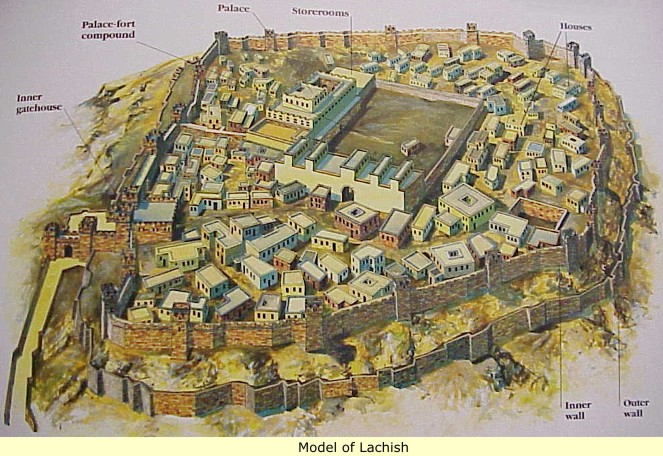 2
YOUR FAITH SHOULD DEMONSTRATE
freedom
So the two men set out and came to the house of a prostitute named Rahab and stayed there that night.
Joshua 2:1
New Living Translation
It was by faith that Rahab the prostitute was not destroyed with the people in her city who refused to obey God. For she had given a friendly welcome to the spies.
Hebrews 11:31New Living Translation
3
YOUR FAITH SHOULD DEMONSTRATE
compassion
Now swear to me by the Lord that you will be kind to me and my family since I have helped you. Give me some guarantee that when Jericho is conquered, you will let me live, along with my father and mother, my brothers and sisters, and all their families.”
JOSHUA 2:12-13New Living Translation
4
YOUR FAITH SHOULD DEMONSTRATE
Obedience
Meanwhile, Joshua said to the two spies, “Keep your promise. Go to the prostitute’s house and bring her out, along with all her family.”
JOSHUA 6:12New Living Translation
-do things you’ve never done before
-do things you’ve never done before-focus on God
-do things you’ve never done before-focus on God-believe that God is not done working